Rouw boeket
Korenschoof gebonden
Integrale opdracht
Rouwbloemwerk naar wens van de klant
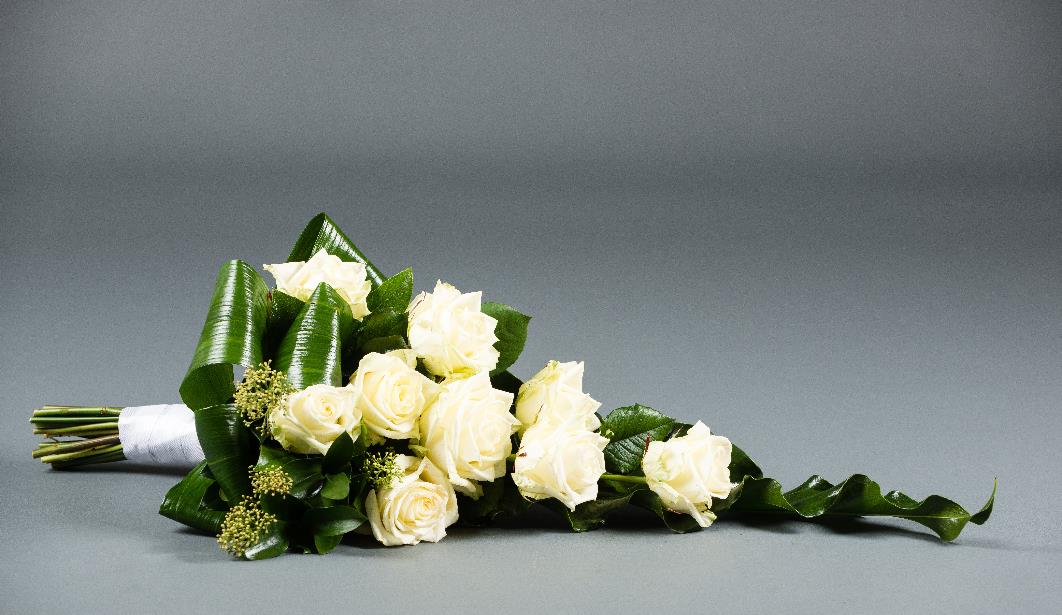 Korenschoof gebonden rouwboeket met ronde en langwerpige vormen
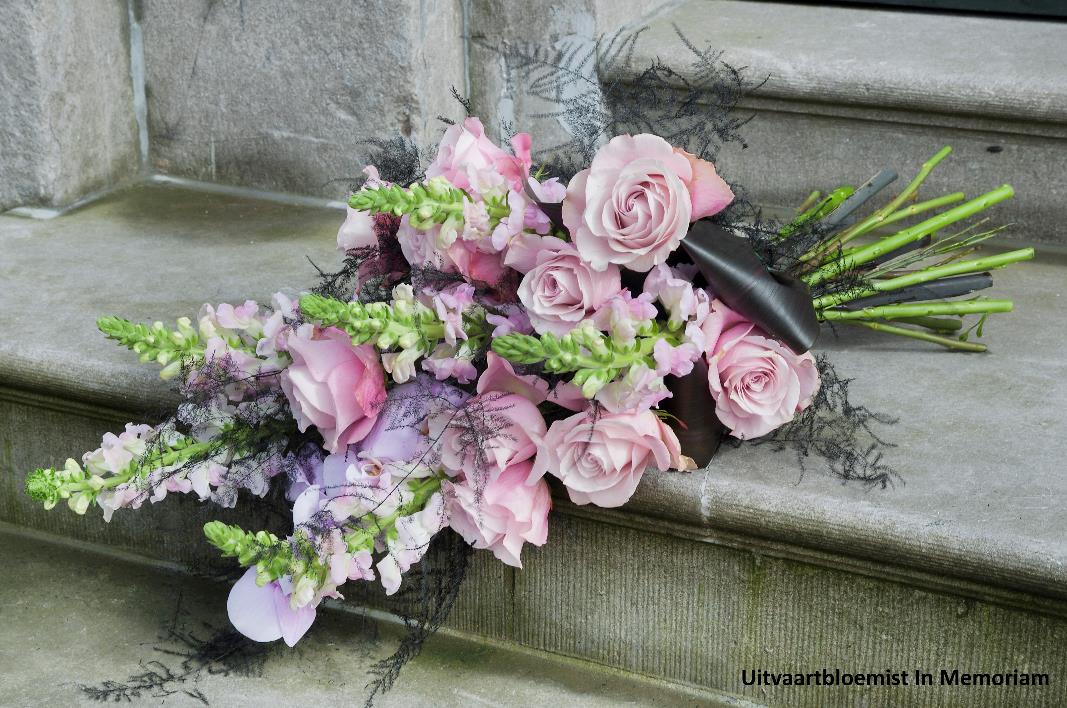 Eenvoudig rouwboeket met ronde vormen. De steel is met lint afgewerkt
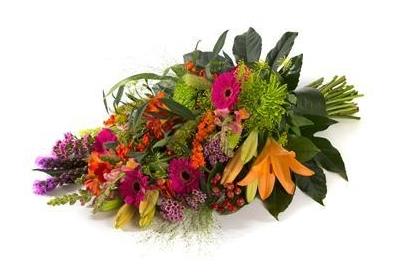 Korenschoof gebonden Rouwboeket 
Gemengd materiaalgebruik
Stelen deels afgewerkt met aspidistrablad.
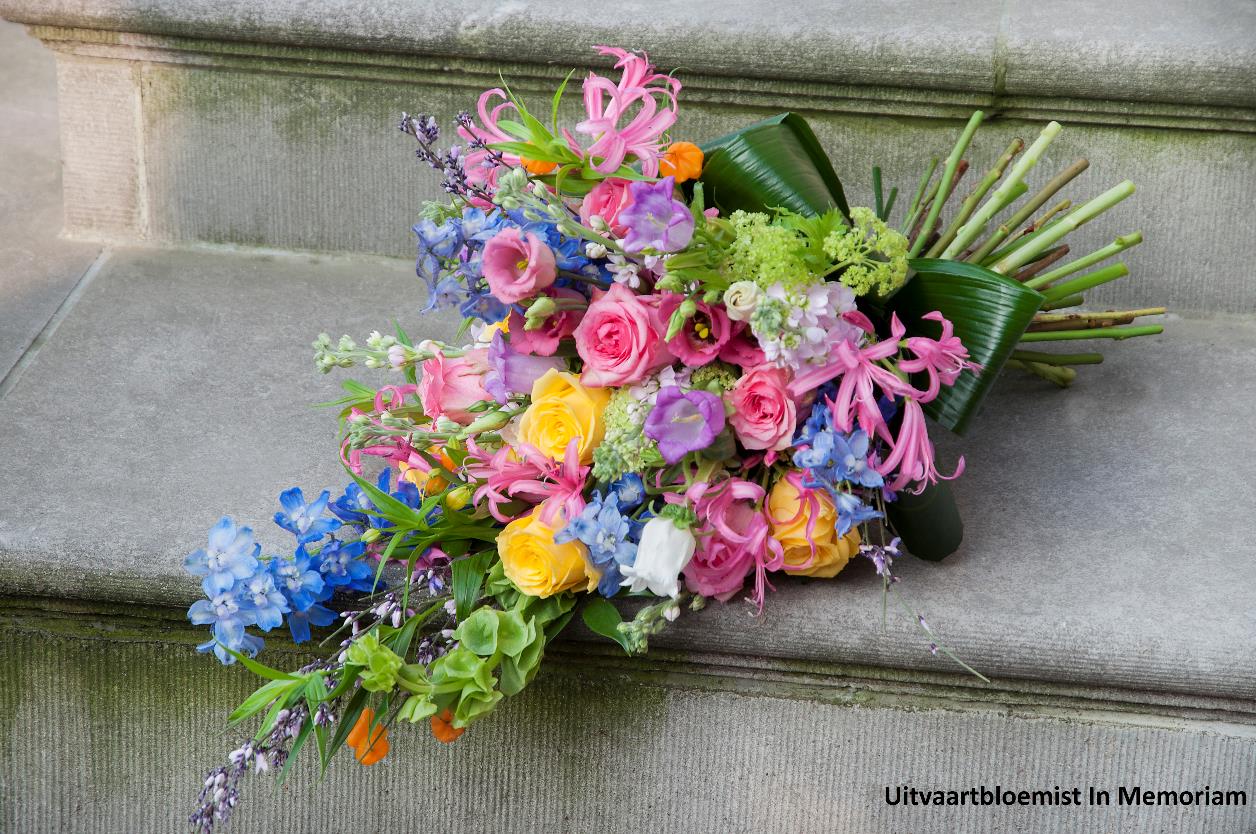 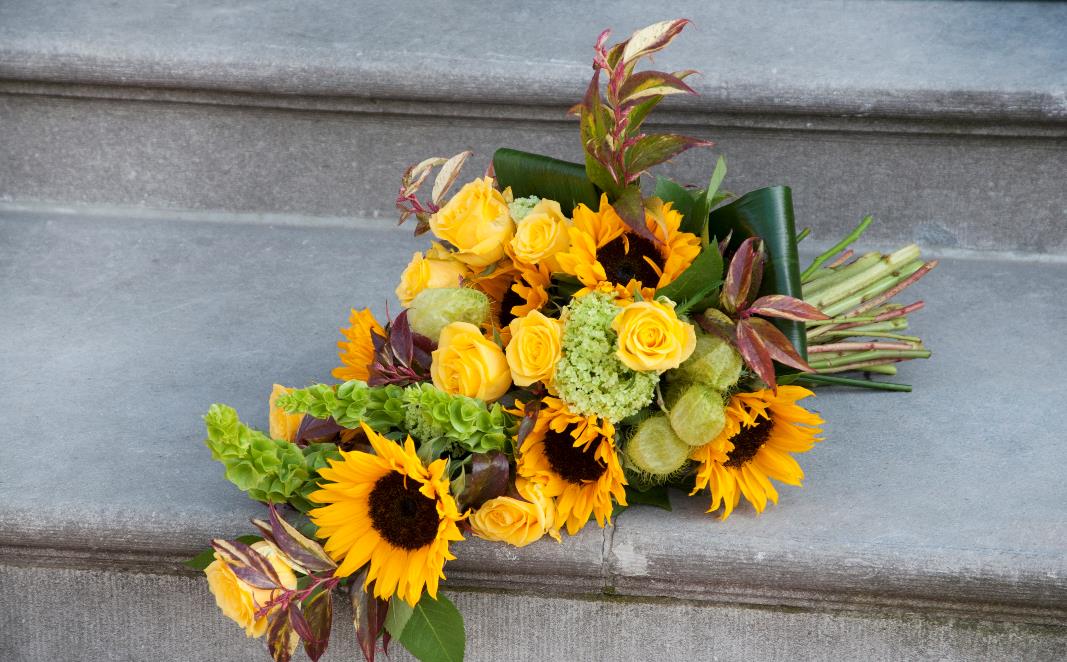 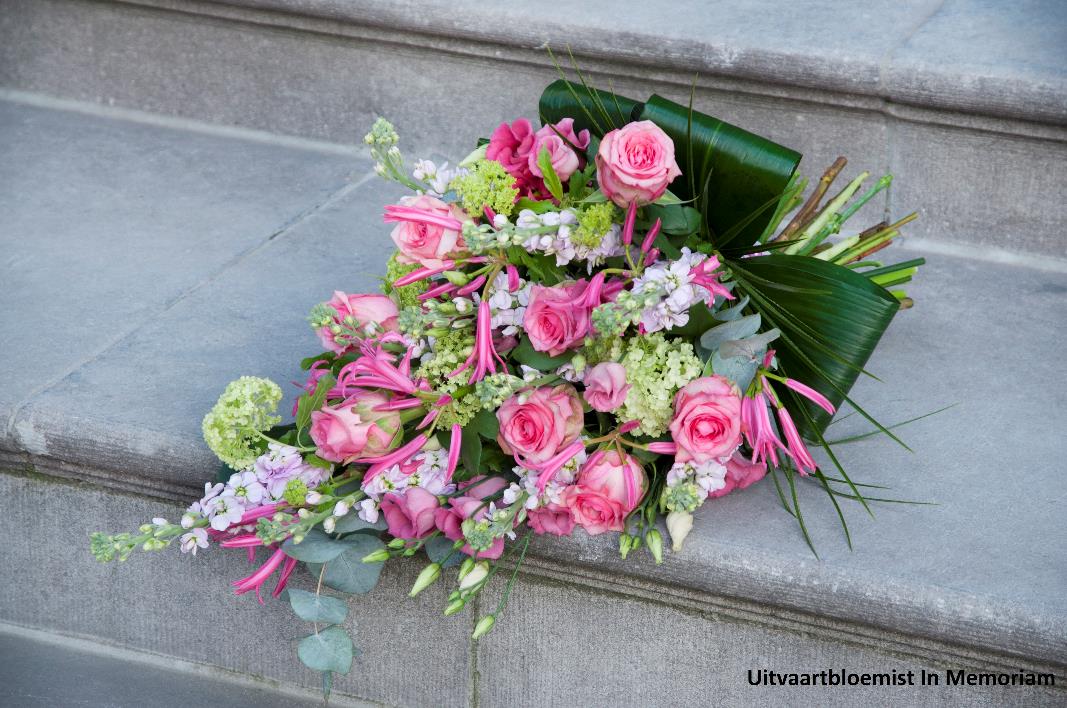 Korenschoof klassiek gebonden rouwboeketten. De bloemen zijn rond en langwerpig van vorm en gemengd verwerkt. 
Let vooral op de grootte van de bloemvormen
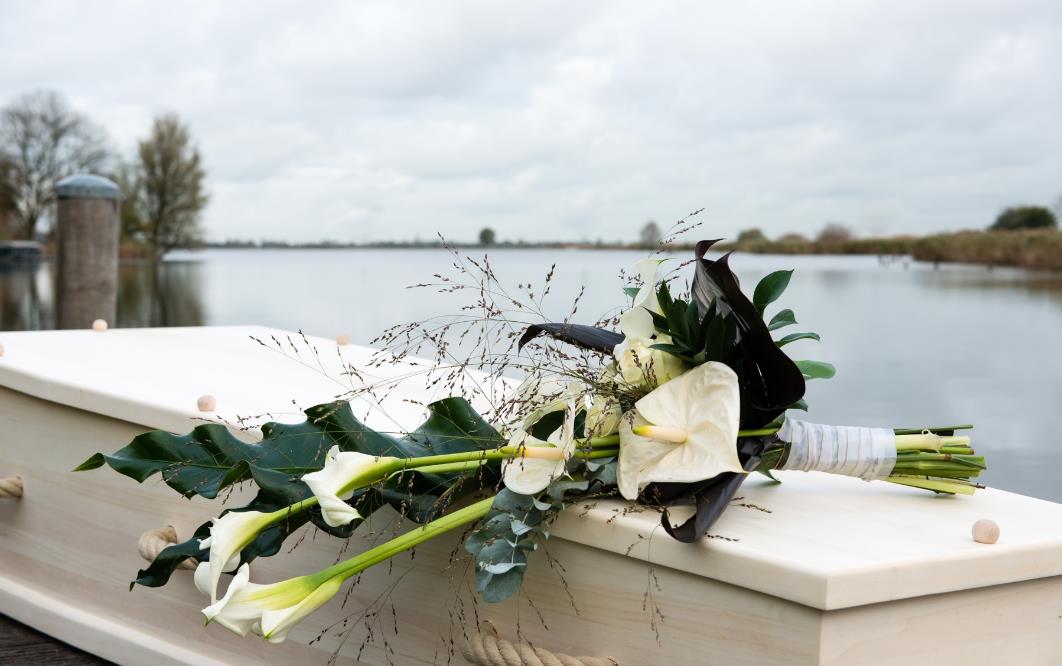 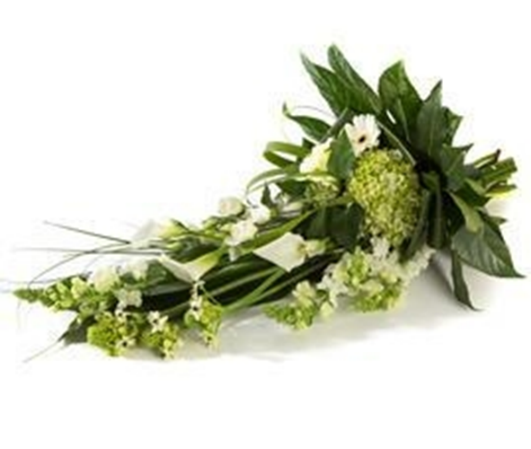 Rouwboeket
De materialen zijn op groepen en op lijn verwerkt